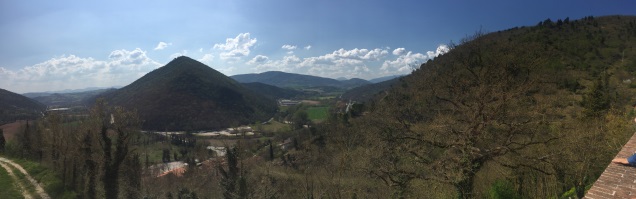 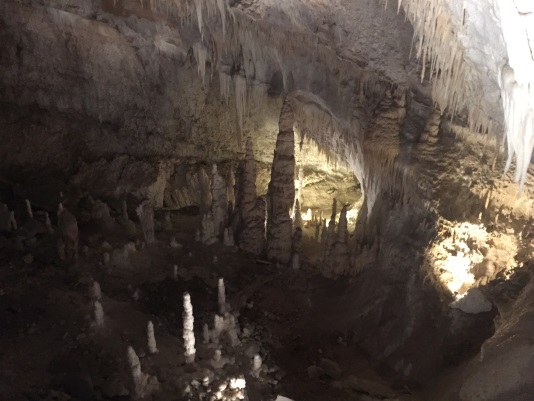 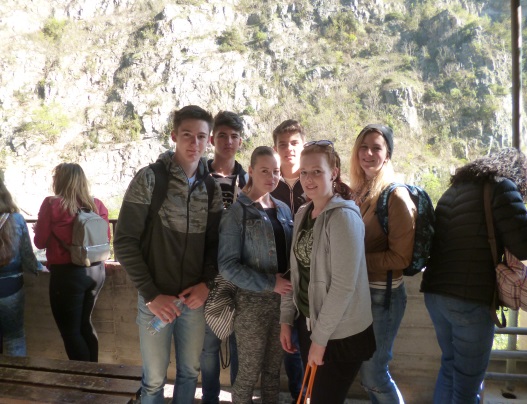 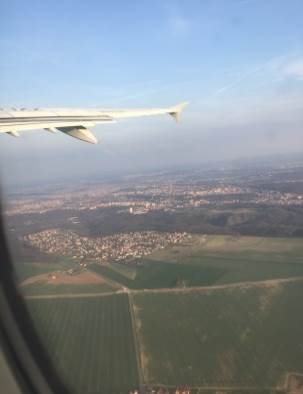 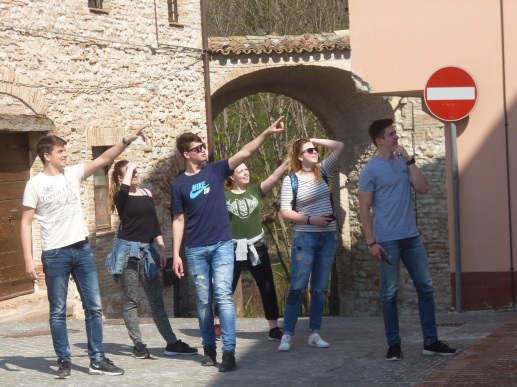 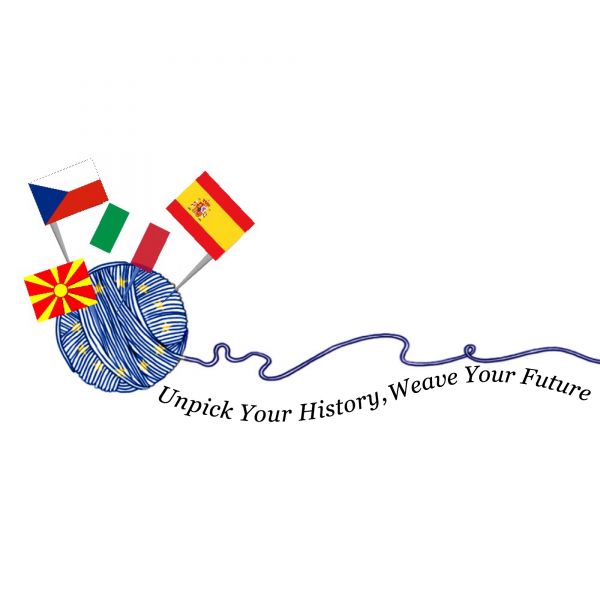 Erasmus+ Italy - Jesi 2017
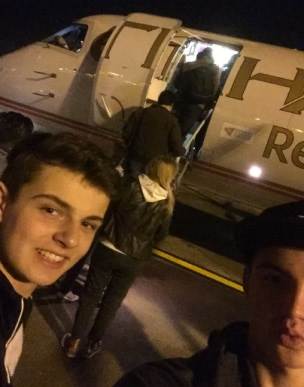 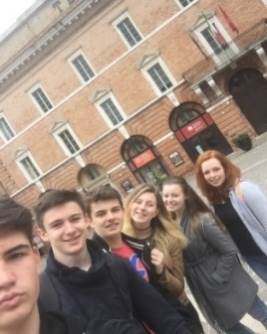 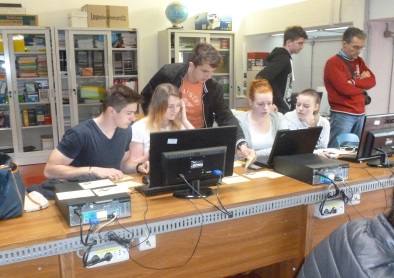 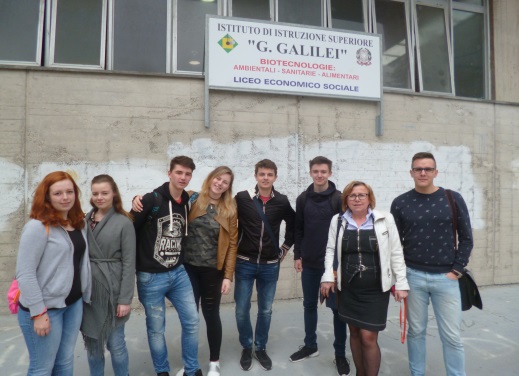 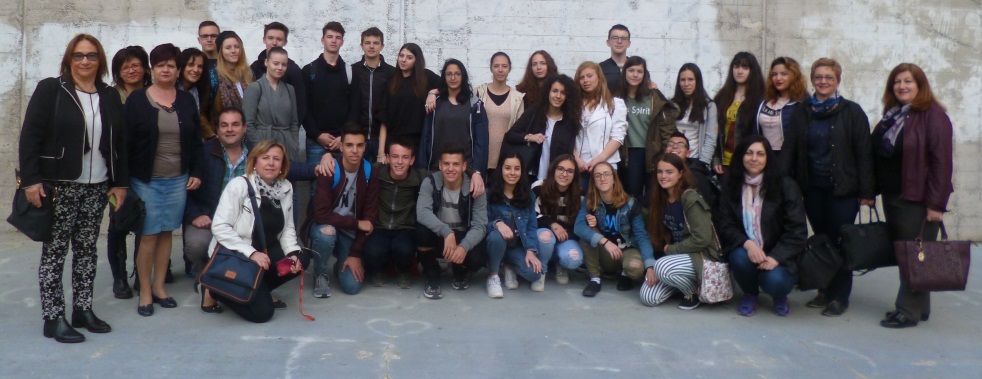 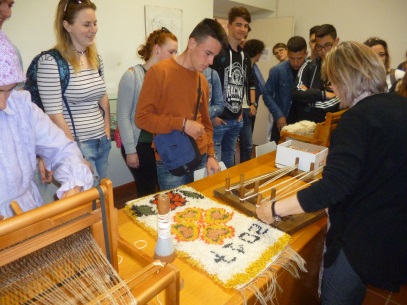 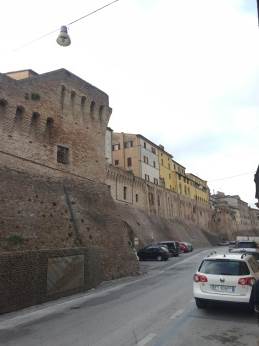 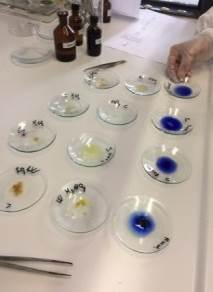 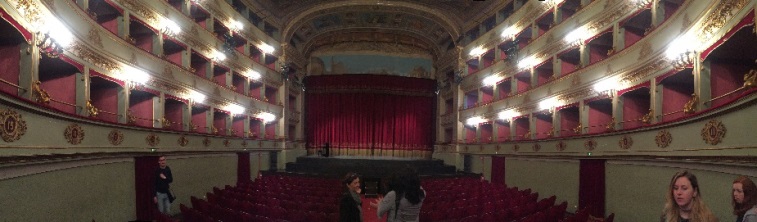 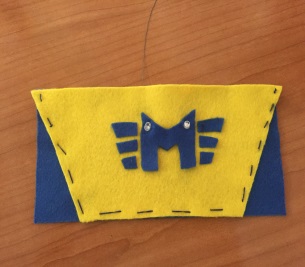 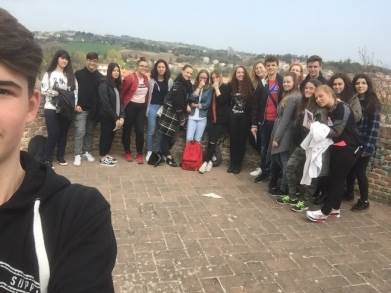 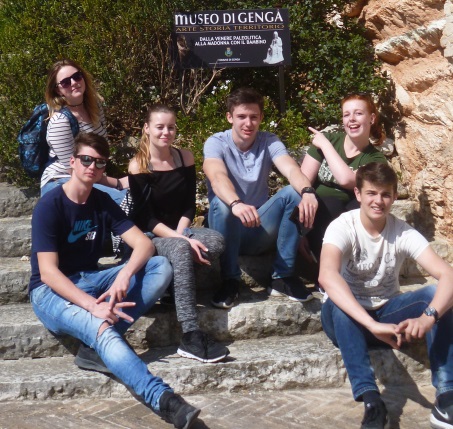 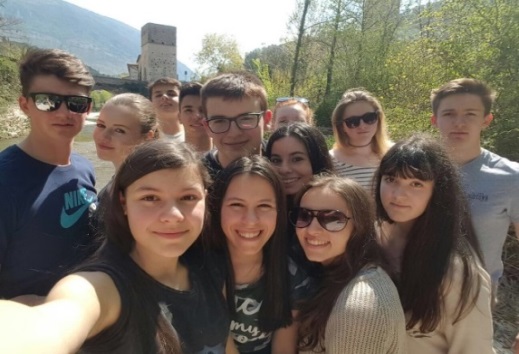 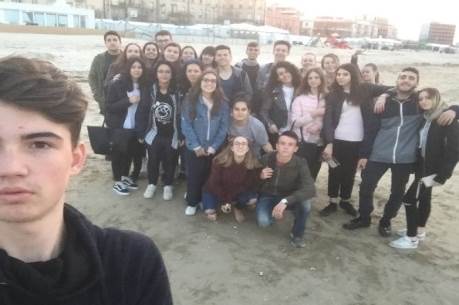 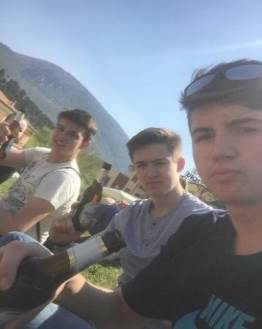 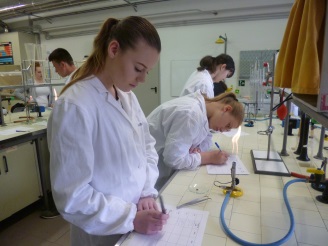 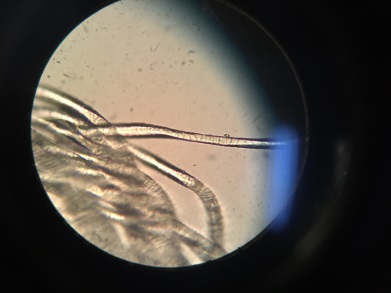 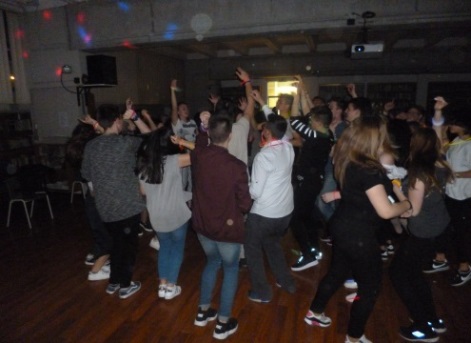 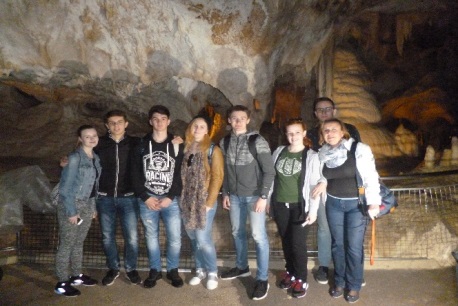 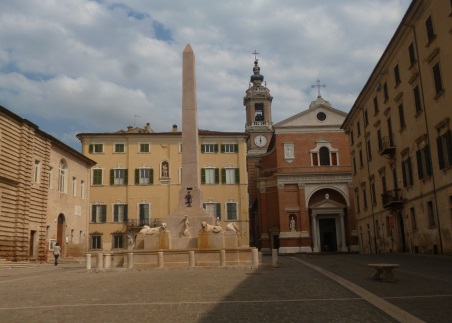 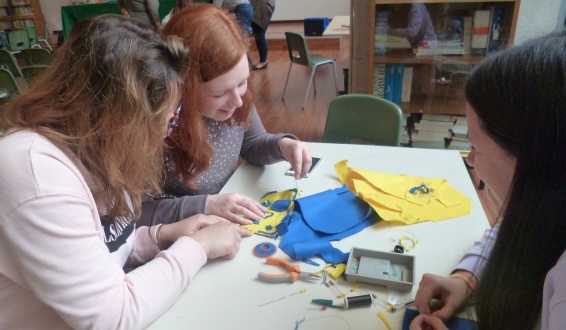 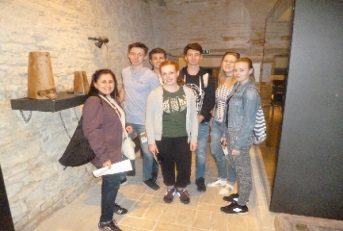